Liturgia para cultos
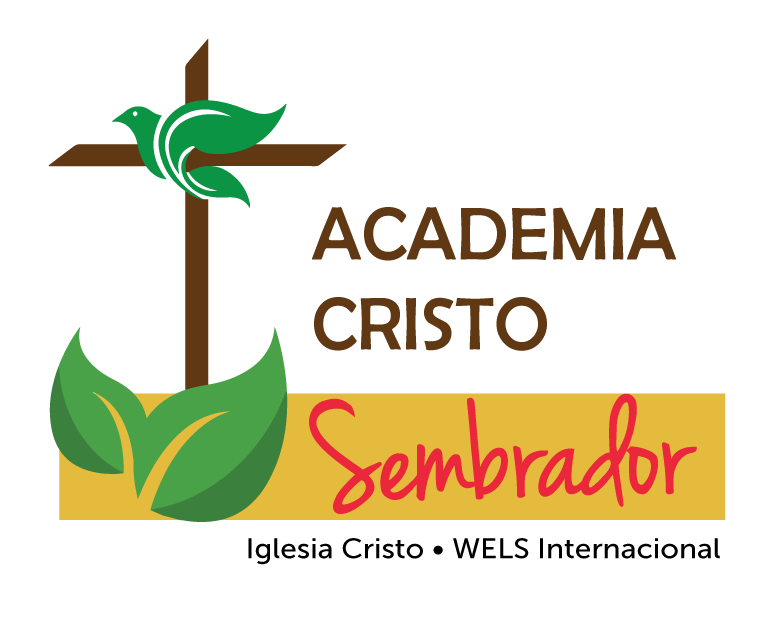 academiacristo.com
1
Canto de apertura
2
Invocación 
L: En el nombre del Padre y del hijo y del Espíritu Santo.C: Amén.
3
Confesión de pecados 
L: Amados en el Señor: Acerquémonos con corazón recto y confesemos nuestros pecados a Dios nuestro Padre, suplicándole en el nombre de nuestro Señor Jesucristo que nos conceda el perdón.
4
C: Padre santo y misericordioso, confieso que soy pecador por naturaleza y que te he desobedecido en mis pensamientos, palabras y acciones. He hecho lo que es malo y he fallado en hacer lo que es bueno. Por esto merezco tu castigo tanto ahora como en la eternidad. Pero estoy verdaderamente arrepentido de mis pecados, y confiando en mi Salvador Jesucristo, oro: Señor, ten piedad de mí, un pecador.(silencio para confesión personal)
5
Canto de confesión 
Se puede cantar el siguiente u otro canto de confesión.
Señor, ten piedad de mí. 
Señor, ten piedad de mí. 
Oh Señor Jesucristo, ten piedad de mí.
Cristo, ten piedad de mí.
6
Perdón 
L: Dios, nuestro Padre celestial, ha tenido misericordia de nosotros, y ha dado a su único Hijo para entregar su vida en rescate por todos. Por lo tanto, escucha las palabras de Cristo por medio de su siervo: Te perdono todos tus pecados en el nombre del Padre, y del Hijo, y del Espíritu Santo.
C: Amén.
7
Canto de alabanza  
Se puede cantar el siguiente u otro canto de alabanza. 
Gloria a Dios en las alturas 
Y en la tierra paz a los hombres de buena voluntad. 
Gloria a Dios en las alturas 
Y en la tierra paz a los hombres de buena voluntad.
Te alabamos, te bendecimos, 
Te adoramos, te glorificamos, 
Te damos gracias por tu gloria, 
Oh Señor, Rey celestial.
8
Canto de alabanza  

Jesucristo, Cordero de Dios, que quitas el pecado de todo el mundo, 
Ten piedad; oh Jesucristo, recibe nuestra oración. 
Oh Jesucristo, tú eres santo, 
Tú solo eres el Señor, 
Tú solo, Cristo, con el Espíritu Santo, 
Eres altísimo en la gloria de Dios Padre. 
Gloria a Dios en las alturas Y en la tierra paz a los hombres de buena voluntad.
9
Oración del día
10
Primera LecturaSegunda LecturaLectura del EvangelioCanto
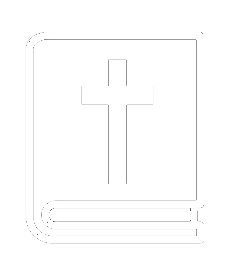 11
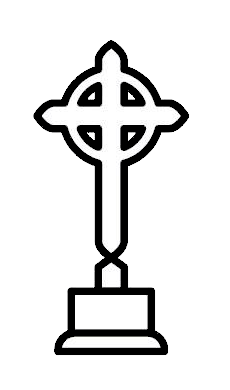 Sermón
12
El Credo Apostólico
Confesamos nuestra fe diciendo o cantando lo siguiente.
Creo en Dios Padre Todopoderoso, creador del cielo y de la tierra. 
Creo en Jesucristo, su único Hijo, nuestro Señor; 
que fue concebido por obra del Espíritu Santo, nació de la virgen María; 
padeció bajo el poder de Poncio Pilato, fue crucificado, muerto, y sepultado. 
Descendió al infierno. Al tercer día resucitó de entre los muertos. 
Subió al cielo, y está sentado a la diestra de Dios Padre todopoderoso. 
De ahí vendrá de nuevo a juzgar a los vivos y a los muertos. 
Creo en el Espíritu Santo, la santa iglesia cristiana, la comunión de los santos, 
el perdón de los pecados, la resurrección del cuerpo, y la vida eterna. Amén.
13
Ofrenda
14
Oración de la Iglesia
15
Padrenuestro 
Se puede decir o cantar lo siguiente. 
Padre nuestro, que estás en los cielos, 
santificado sea tu nombre; 
venga a nos tu reino; 
hágase tu voluntad, así en la tierra como en el cielo. 
El pan nuestro de cada día, dánoslo hoy. 
Perdónanos nuestras deudas, 
así como nosotros perdonamos a nuestros deudores. 
No nos dejes caer en la tentación, 
mas líbranos del mal. 
Porque tuyo es el reino, el poder y la gloria, 
por los siglos de los siglos. Amén.
16
Bendición
L: El Señor te bendiga y te guarde; haga el Señor 
resplandecer su rostro sobre ti y tenga de ti misericordia; 
vuelva el Señor su rostro hacia ti y te conceda la paz.
C: Amén.
17
Canto de clausura
18
Liturgia para cultos
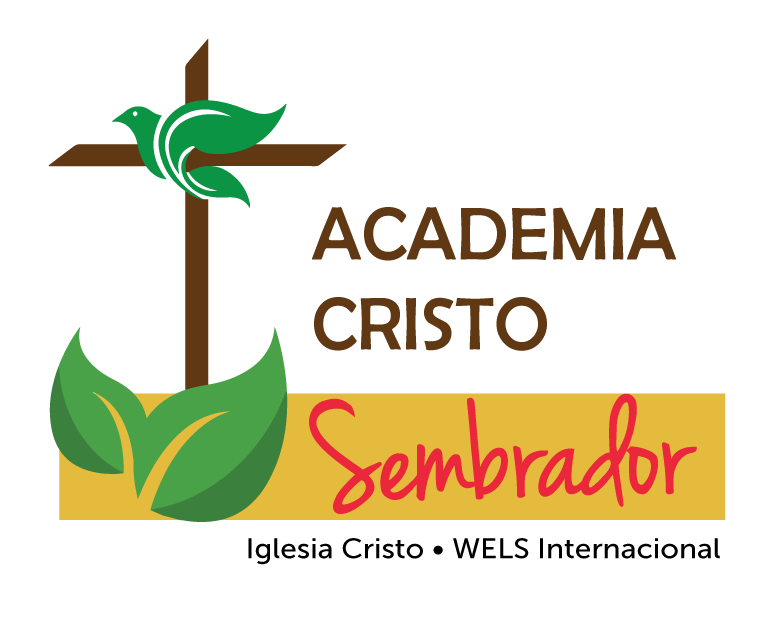 academiacristo.com
19